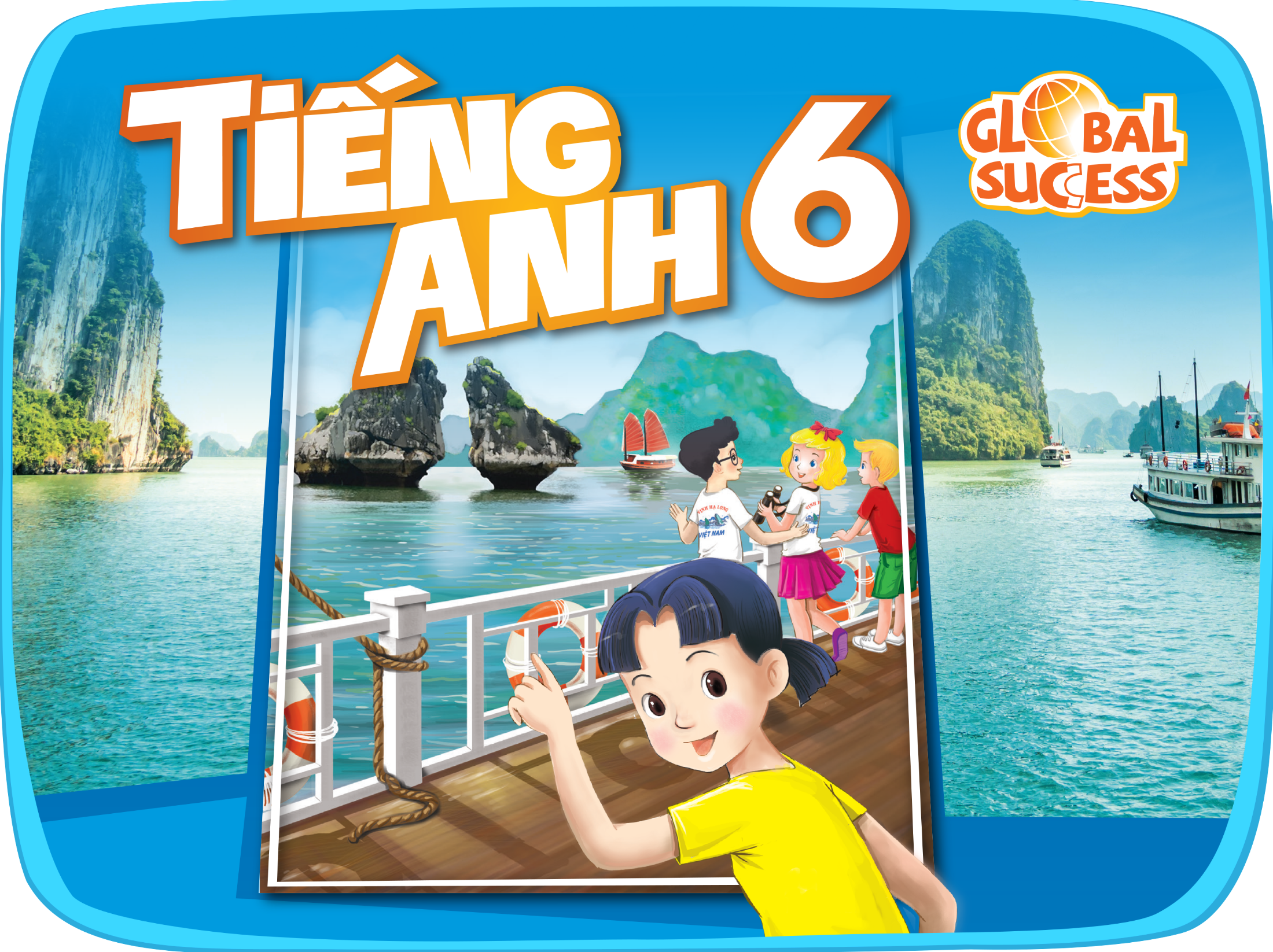 Friday,February 18th 2022
Unit 9: Cities of the world
Lesson 1: Getting started p.26-27
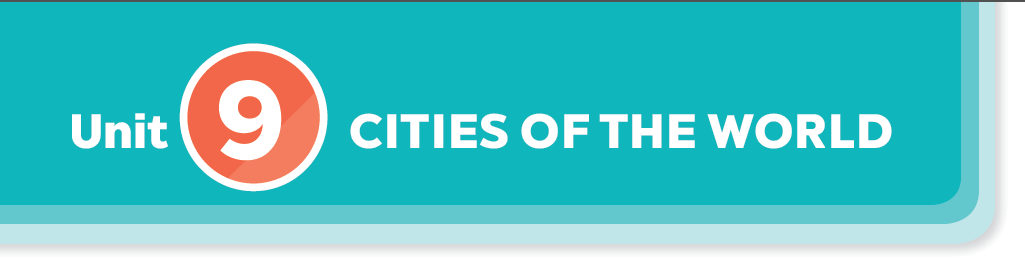 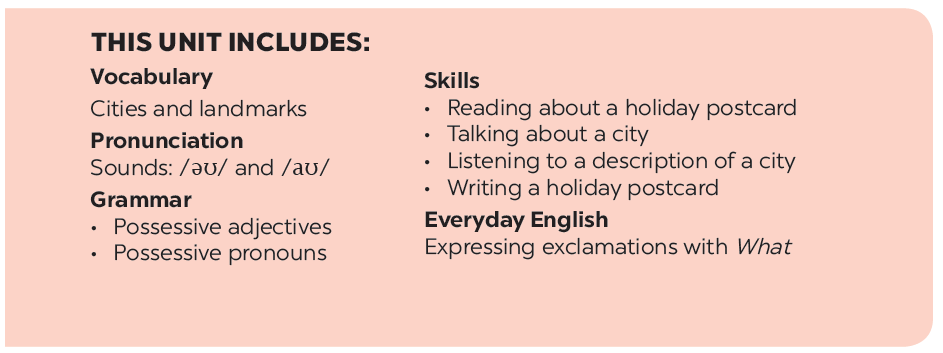 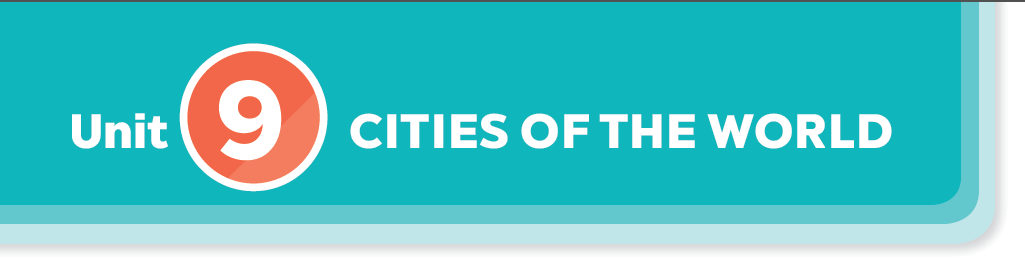 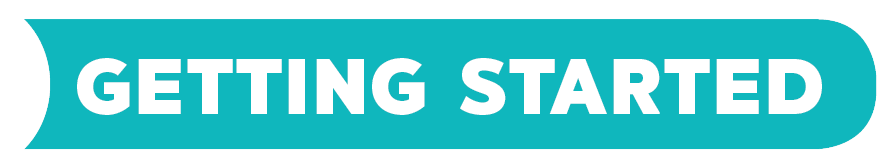 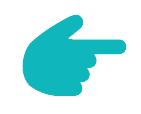 Match the cities with their landmarks.
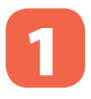 Listen and read.
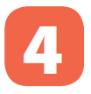 Write the names of the cities in the correct place.
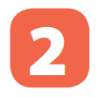 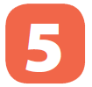 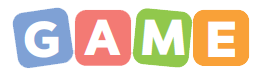 What city is it?
Read the conversation again and match the cities with the adjectives describing them.
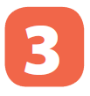 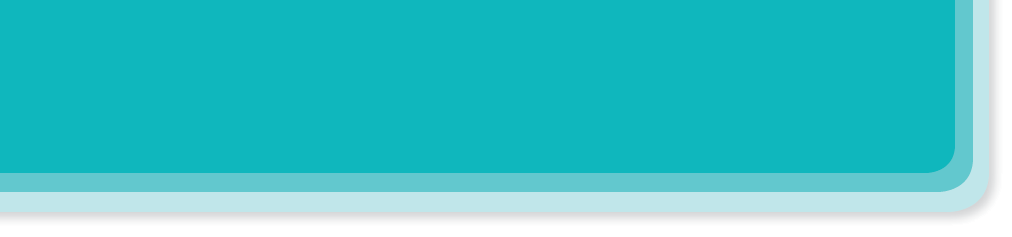 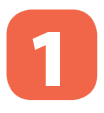 Listen and read.
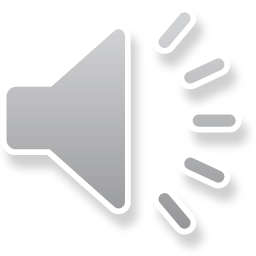 What nice photos!
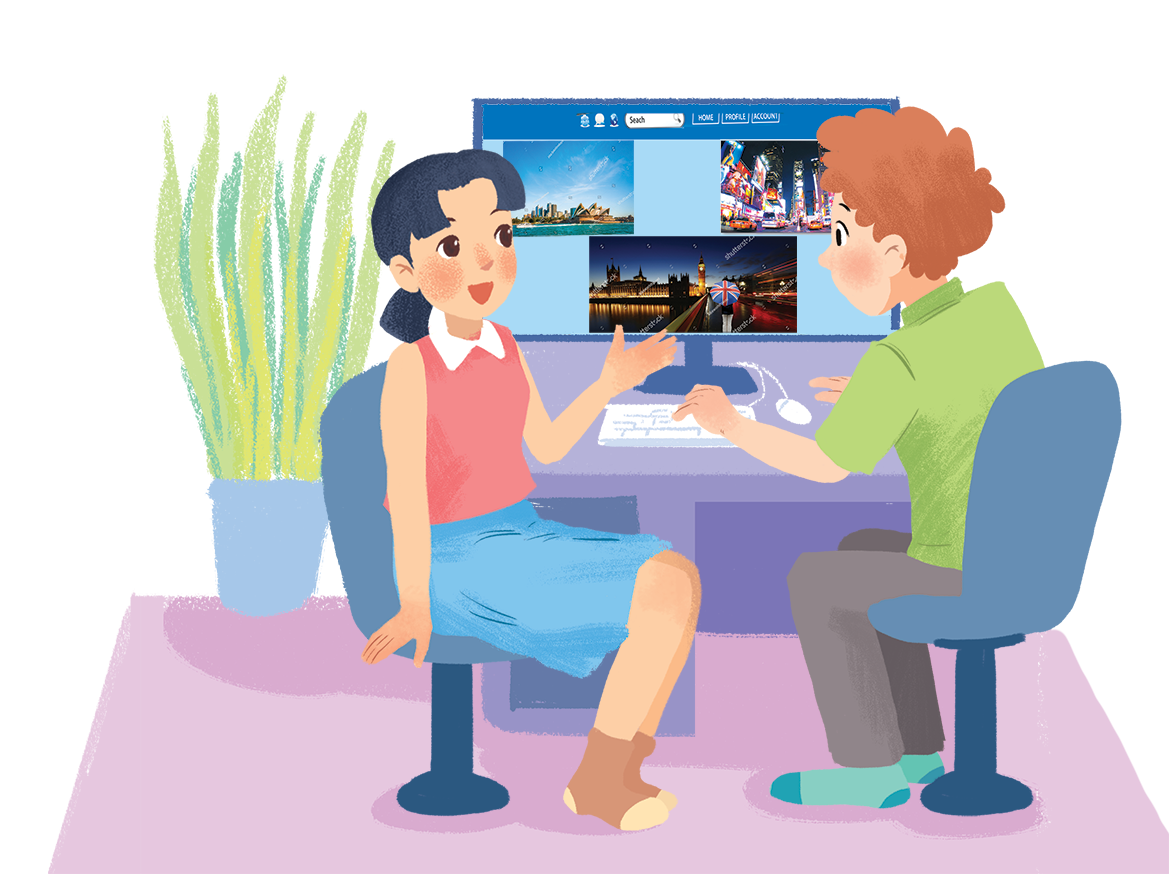 [Speaker Notes: Thiếu tên bài đọc.]
What nice photos!
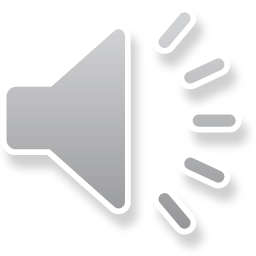 Mai: Tom, are these photos from your vacations?    
Tom: Yes, they are. This is Sydney, a city in Australia.
Mai: What’s it like?
Tom: It’s exciting with a lot of beaches.
Mai: What a beautiful place!
Tom: Yes, its beaches are very clean.
Mai: Wonderful. Oh, this is London. Isn’t it raining? 
What bad weather! 
Tom: Yes, it rains all the time. Can you see Big Ben?
Mai: Yeah ... on the River Thames. It’s a landmark of London. 
Tom: It is. And this is Times Square in New York, crowded but interesting.
Mai: You’re lucky to visit many places.
Tom: I am. What about your vacations? 
Mai: Here are some photos of mine. This is ...
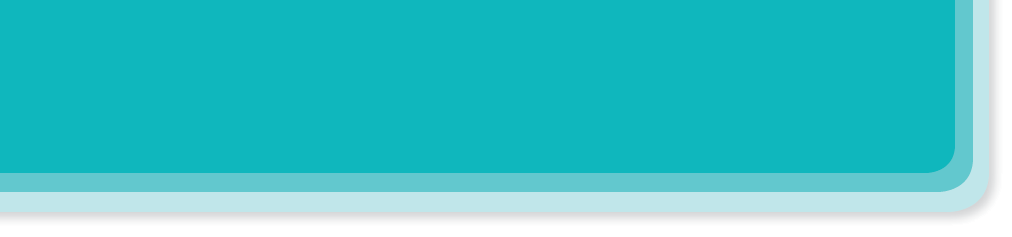 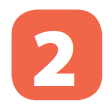 Write the names of the cities in the correct place.
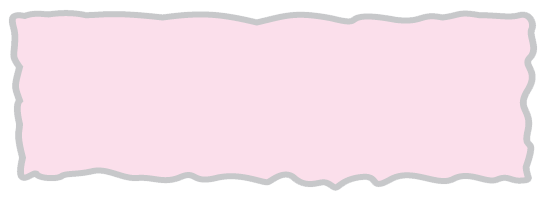 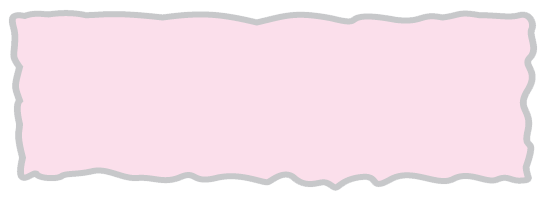 New York
London
1.
2.
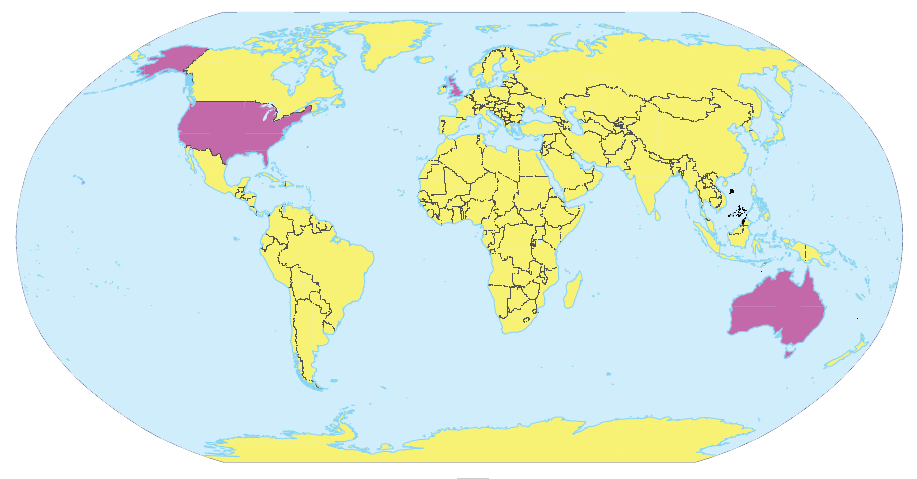 Sydney
London
New York
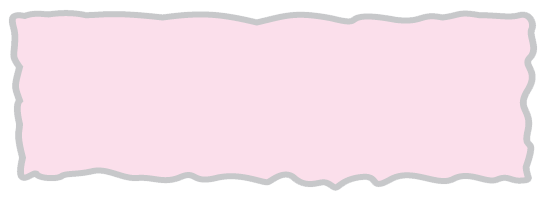 Sydney
3.
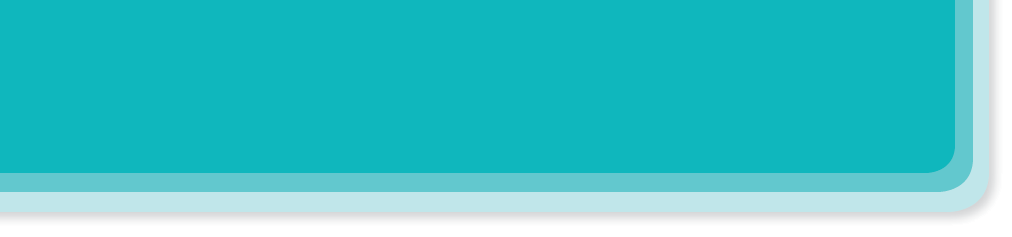 Read the conversation again and match the cities with the adjectives describing them.
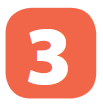 a.  rainy
1. Sydney
?
b.  crowded
2. London
c.  exciting
?
d.  beautiful
3. New York
?
e.  interesting
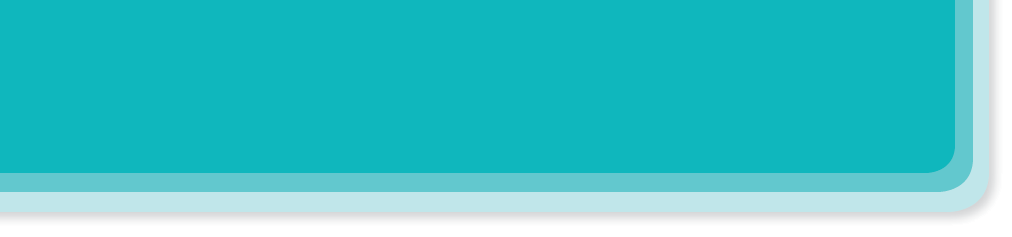 SUGGEST
What nice photos!
Mai: Tom, are these photos from your vacations? 
Tom: Yes, they are. This is Sydney, a city in Australia. 
Mai: What’s it like?
Tom: It’s exciting with a lot of beaches. 
Mai: What a beautiful place!
Tom: Yes, its beaches are very clean. 
Mai: Wonderful. Oh, this is London. Isn’t it raining? What bad weather!
Tom: Yes, it rains all the time. Can you see Big Ben? 
Mai: Yeah... on the River Thames. It’s a landmark of London. 
Tom: It is. And this is Times Square in New York, crowded but interesting.
Mai: You’re lucky to visit many places. 
Tom: I am. What about your vacations? 
Mai: Here are some photos of mine. This is…
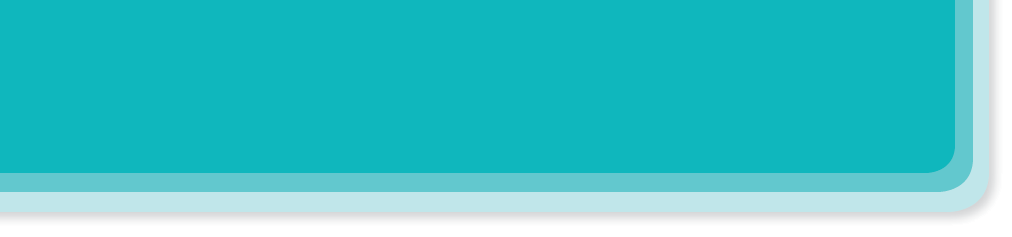 SUGGEST
What nice photos!
Mai: Tom, are these photos from your vacations? 
Tom: Yes, they are. This is Sydney, a city in Australia. 
Mai: What’s it like?
Tom: It’s exciting with a lot of beaches. 
Mai: What a beautiful place!
Tom: Yes, its beaches are very clean. 
Mai: Wonderful. Oh, this is London. Isn’t it raining? What bad weather!
Tom: Yes, it rains all the time. Can you see Big Ben? 
Mai: Yeah... on the River Thames. It’s a landmark of London. 
Tom: It is. And this is Times Square in New York, crowded but interesting.
Mai: You’re lucky to visit many places. 
Tom: I am. What about your vacations? 
Mai: Here are some photos of mine. This is…
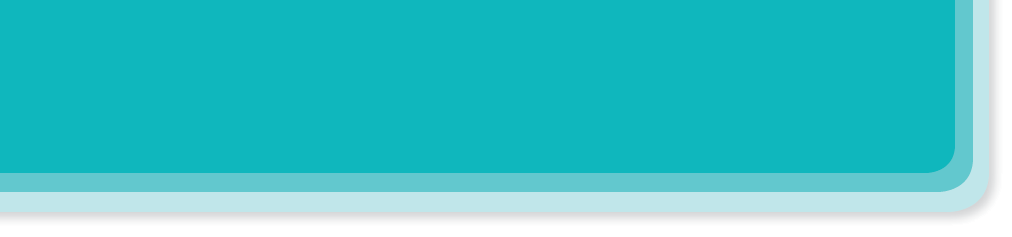 SUGGEST
What nice photos!
Mai: Tom, are these photos from your vacations? 
Tom: Yes, they are. This is Sydney, a city in Australia. 
Mai: What’s it like?
Tom: It’s exciting with a lot of beaches. 
Mai: What a beautiful place!
Tom: Yes, its beaches are very clean. 
Mai: Wonderful. Oh, this is London. Isn’t it raining? What bad weather!
Tom: Yes, it rains all the time. Can you see Big Ben? 
Mai: Yeah... on the River Thames. It’s a landmark of London. 
Tom: It is. And this is Times Square in New York, crowded but interesting.
Mai: You’re lucky to visit many places. 
Tom: I am. What about your vacations? 
Mai: Here are some photos of mine. This is…
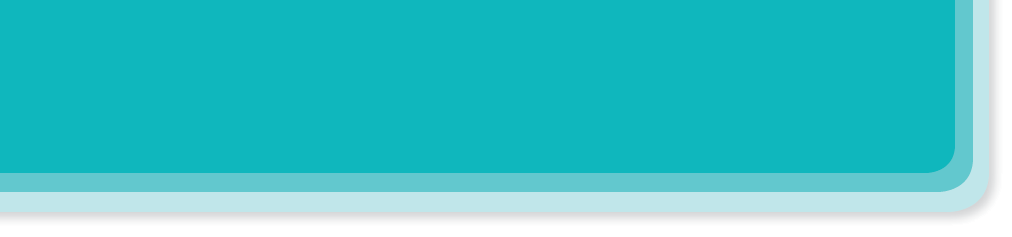 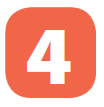 Match the cities with their landmarks.
a
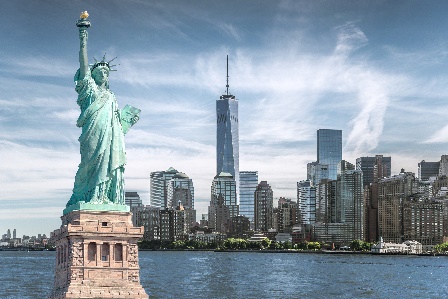 1. Ha Noi
b
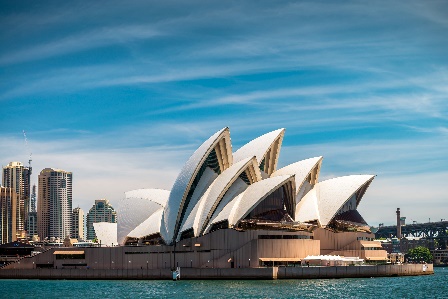 2. London
c
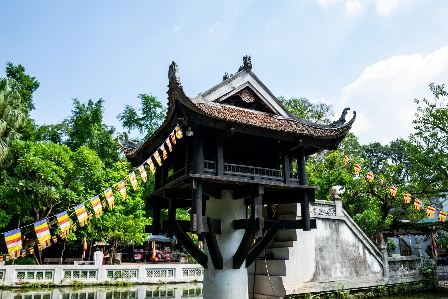 3. New York
d
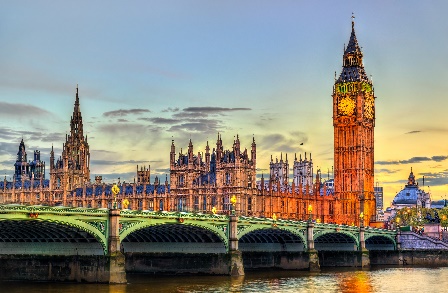 4. Sydney
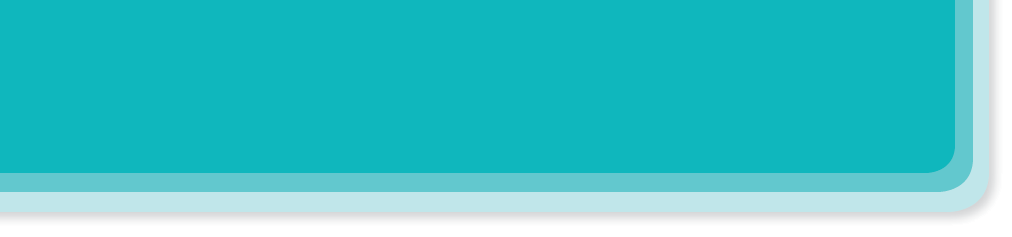 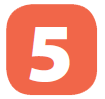 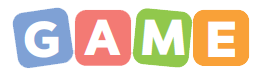 What city is it?
Example:
A: What’s it like?
B: It has beautiful beaches. 
C: Is it in Australia?
B: Yes, it is.
A: It’s Sydney.
B: Right.
Home Assignments
Make sentences using the vocabulary.
Do EX in part A in unit 9 in WB.
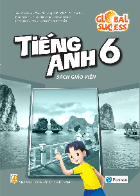 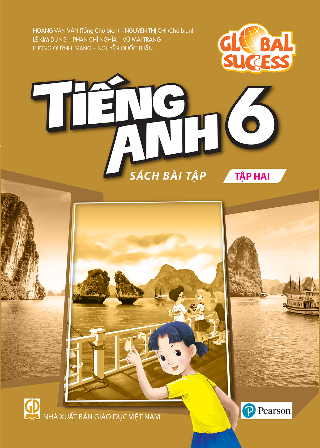 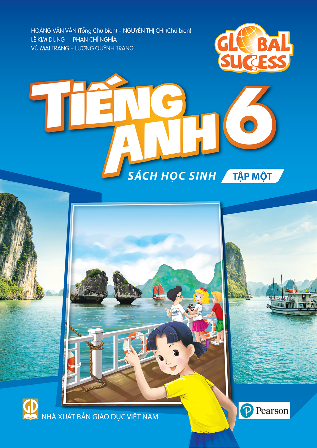 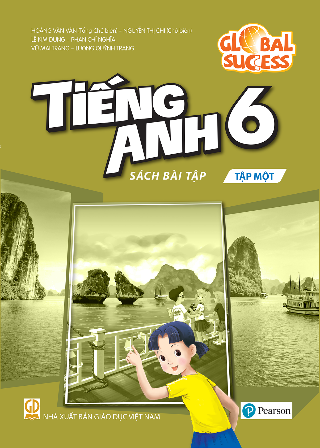 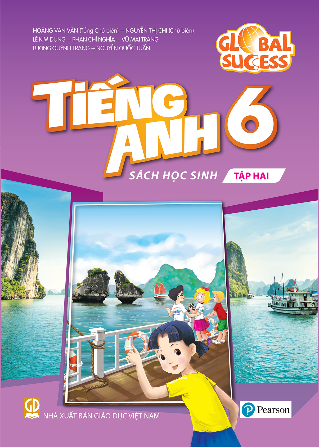